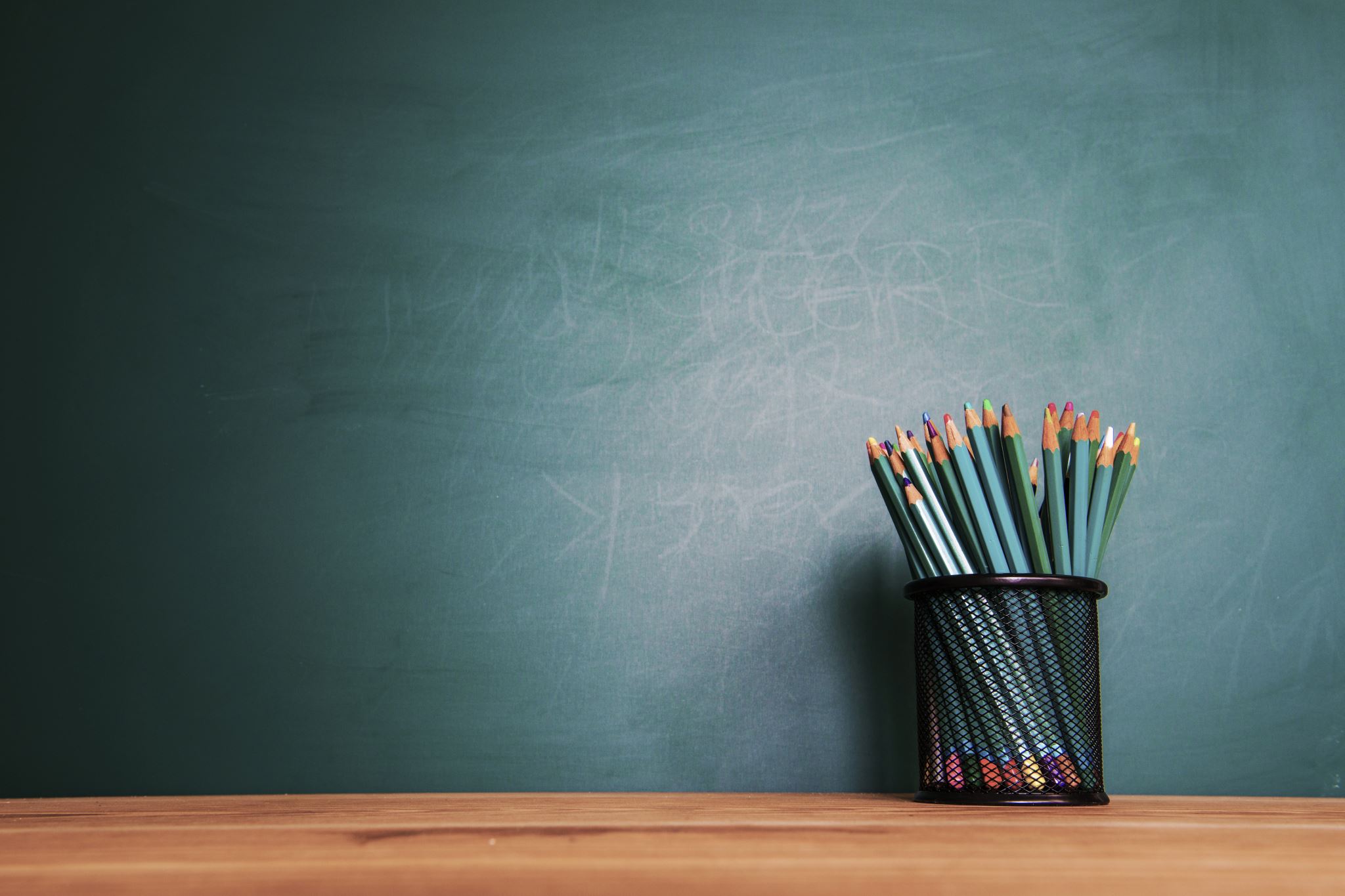 รายงานผลการตั้งเบิกงบประมาณปีงบประมาณ พ.ศ. 2566
กองนโยบายและแผน 
ณ วันที่ 30 พฤษภาคม 2566
ภาพรวมงบประมาณ พ.ศ. 2566
ผลการเบิกงบประมาณ
46.67
38.10
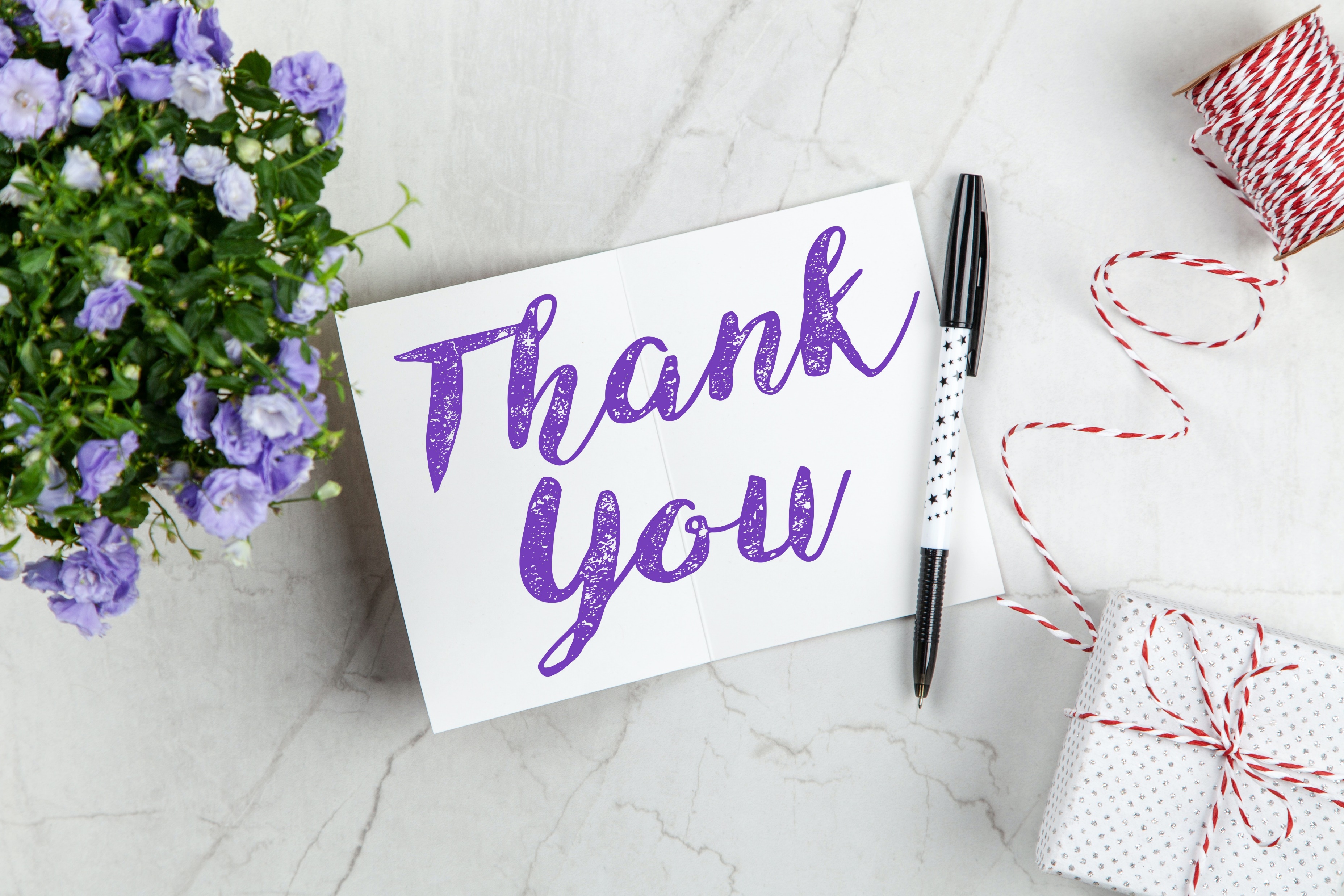